just-training.eu
Netradičný sprievodca kancelárskym životom
Partner: IHF
Ciele vzdelávania
Na konci modulu budete:
Lepšie chápať, ako prebieha komunikácia a výmena vstupov v rámci organizácie
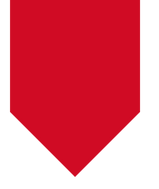 Chápať výhody a nevýhody každej z najtypickejších podnikových hierarchií
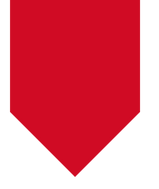 Formovanie vášho šiesteho zmyslu
Ocenenie a uznanie vašej úlohy v organizácii
Index
Úvod do organizačnej hierarchie
Prečo existujú rôzne typy hierarchií: výhody a nevýhody
Pochopenie a dekódovanie bežných nepísaných kancelárskych pravidiel
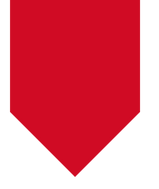 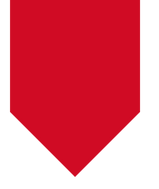 1. Ocenenie a uznanie vašej úlohy v organizácii
Úvod do organizačnej hierarchie

Hierarchická štruktúra organizácií poskytuje pohľad na:
1.	Informačné toky v rámci organizácie (t. j. rozhodovací proces)
2.	Rozsah zodpovednosti/úloh každej zo zúčastnených osôb

Pochopenie hierarchickej štruktúry organizácie je pre nového zamestnanca veľmi dôležité, pretože mu pomáha lepšie pochopiť, ako funguje reťazec velenia a kto sú ľudia (a funkcie), ktorým sa zodpovedá.

Manažérska literatúra a prax ponúkajú sedem modelov prototypov hierarchických rámcov organizácií.

	Upozorňujeme, že niektoré z týchto rámcov môžu existovať súčasne v rámci tej istej organizácie, napríklad 	v závislosti od veľkosti spoločnosti, počtu zamestnancov, pokrytých trhov, diverzifikácie poskytovaných 	služieb/produktov a celkovej zložitosti organizačnej štruktúry.
!
Pyramídová organizačná štruktúra
Pyramídová organizačná štruktúra, typická pre verejné organizácie, je najbežnejšou formou hierarchie, s ktorou sa počas svojej profesionálnej kariéry stretnete. 

Reťazec velenia je veľmi jednoduchý: vstupy prichádzajú zhora, čím nižšia úroveň, tým nižšia zodpovednosť a tým nižšia rozhodovacia schopnosť.

Ľudia na úrovni "úradník" vykonávajú úlohy a činnosti, ktoré sa týkajú len ich konkrétnej oblasti záujmu (napr. financií) a zodpovedajú výlučne svojmu riaditeľovi.
Ilustračný príklad
Funkčná organizačná štruktúra
Funkčná organizačná štruktúra funguje podobne ako pyramídová organizačná štruktúra.

Väčšinou sa pyramídové štruktúry ďalej rozdeľujú na funkčné usporiadania, aby bolo možné lepšie vizualizovať reťazec velenia a ľudí zodpovedných za každú z daných úloh - na ktorejkoľvek úrovni.

Predpoklad je rovnaký: ľudia s vyššou úrovňou seniority obsadzujú najvyššie pozície a organizujú svojich zamestnancov na základe špecifických kompetencií, zručností a odborných znalostí.
Ilustračný príklad
Horizontálna / plochá organizačná štruktúra
The Horizontálna/plochá schéma je pomerne bežná v malých organizáciách alebo v začínajúcich spoločnostiach, ktoré si zo svojej podstaty môžu dovoliť menej úrovní medzi zamestnancami a vrcholovým manažmentom.

Vnútorná organizácia ako taká je tiež pomerne často vytvorená v rámci ekosystému odborných firiem (t. j. právnikov, účtovníkov, architektov atď.) s obmedzenou vnútornou diverzifikáciou kompetencií, odborných znalostí a zodpovedností.

Vo všeobecnosti tento typ štruktúry funguje najlepšie vtedy, keď je firma/organizácia vysoko špecializovaná na obmedzený počet produktov/služieb - preto nie je potrebné vytvárať ďalšie oddelenia.
Ilustračný príklad
Divizionálna organizačná štruktúra
O niečo zložitejšia v porovnaní s ostatnými je divizionálna organizačná štruktúra, ktorá zohľadňuje rozdelenie spoločnosti na základné divízie, z ktorých každá funguje ako "firma vo firme".

Každá divízia predstavuje špecifickú časť mnohých činností, ktorými sa môže jedna organizácia zaoberať.

Táto štruktúra je pomerne typická pre stredne veľké poradenské spoločnosti a iné podniky pôsobiace súčasne vo viacerých oblastiach.

Je bežné, že každá divízia má svoj vlastný marketingový, účtovný, IT, personálny atď. výkonný tím, čo podporuje veľkú mieru autonómie a samostatnosti.
Ilustračný príklad
Divizionálna organizačná štruktúra: niekoľko variantov
Geografická organizačná štruktúra


Divízie sú rozdelené na základe geografických trhov, ktoré firma obsluhuje.


Príklady
•	Divízia 1: Severná Amerika
•	Divízia 2: Južná Európa
•	Divízia 3: Balkán

…
Produktová organizačná štruktúra

Divízie sú rozdelené na základe rôznych produktov/služieb, ktoré firma ponúka.


Príklady
Divízia 1: Coca-Cola
Divízia 2: Fanta
Divízia 3: Sprite

…
Trhová organizačná štruktúra

Divízie sú rozdelené na základe rôznych priemyselných odvetví/trhov, ktoré firma zastrešuje, alebo zákazníkov, ktorým poskytuje služby.

Príklady
Divízia 1: bezlepkové
Divízia 2: vegánske 
Divízia 3: bio

…
Maticová organizačná štruktúra
Maticová organizačná štruktúra sa uplatňuje za veľmi špecifických okolností a zvyčajne sa prijíma s cieľom prepojiť funkčné tímy pri realizácii projektov, ktoré sú časovo ohraničené. 

V tomto prípade sa ľudia ocitnú v situácii, keď pracujú s inými tímami a inými oddeleniami, ktoré nie sú podľa tradičnej organizačnej schémy zapojené do ich práce a dodávok.

Maticové štruktúry sú pomerne náročné na manažment vzhľadom na vyššiu zložitosť, ktorá je spojená s riadením takejto rôznorodej skupiny s ohľadom na odbornosť, know-how, expertízy a aj očakávaní, pracovných postojov a skúseností.
.
Ilustračný príklad
Tímová organizačná štruktúra
Opäť veľmi častá v malej organizácii (napr. startup), ktorá poskytuje úzko špecializovanú ponuku.

Ako vyplýva z názvu, tímová organizačná štruktúra rozdeľuje organizácie na tímy, ktoré sú viac či menej multifunkčné a rôznorodé v zmysle kompetencií.

Cieľom tímových štruktúr je zefektívniť činnosť, sploštiť hierarchiu v rámci organizácie a poskytnúť zamestnancom väčšiu kontrolu nad úlohami/činnosťami, za ktoré sú zodpovední...
Illustrative example
Sieťová organizačná štruktúra
RUMUNSKO

Výrobná montáž
FRANCÚZSKO

Právne služby
Bezpochyby najzložitejší rámec, ktorý sa uplatňuje v rámci firemnej organizačnej štruktúry.

Sieťová organizačná štruktúra, ktorá je veľmi moderná medzi veľkými nadnárodnými organizáciami, znamená preformulovanie koncepcie hierarchie, ako sa bežne chápe a koncipuje.

Sieťová štruktúra rozdeľuje organizáciu na makroskupinu funkcií, ktoré sú viac či menej závislé jedna od druhej. Každý klaster môže byť organizovaný podľa jedného z mnohých už analyzovaných rámcov alebo môže byť sám uzlom ďalšej podsiete.
TALIANSKO

Výroba
NEMECKO

Finančná správa
Ilustračný príklad
1. Ocenenie a uznanie vašej úlohy v organizácii
Prečo existujú rôzne typy hierarchií: výhody a nevýhody

V ďalšej časti sa budeme venovať spoločným kladom a záporom, ktoré sa v literatúre aj praxi spájajú s každým s každým typom organizačných štruktúr.

To vám pomôže lepšie pochopiť:

Aké môžu byť spoločné a praktické dôsledky pre vás

Aké je vaše miesto

Čo môžete urobiť, aby ste narušili narušenia

4.   Aké sú základné pravidlá hry, ktorej sa zúčastňujete
Klady a zápory pyramídovej organizačnej štruktúry
KLADY

Jasný priebeh rozhodovania

Perfektne zobrazené úrovne právomocí a zodpovednosti

Dobrý intuitívny kariérny postup pre zamestnancov

Špecializácia a diverzifikácia úloh (t. j. menšia fragmentácia a rozptýlenie úsilia)

Dobre identifikovateľný reťazec velenia a kontrola v prípade potreby podpory
ZÁPORY

Izolácia od ostatných oddelení a pocit odcudzenia od celého hodnotového reťazca

Vysoká miera byrokracie s nižšou mierou autonómie pri rozhodovaní

Celková strnulosť a menšia flexibilita pri vykonávaní a plnení úloh

Veľká roztrieštenosť v komunikácii od stratégie po realizáciu s väčším rozpätím chýb a nesprávnych interpretácií
Klady a zápory funkčnej organizačnej štruktúry
KLADY

Väčšia špecializácia zamestnancov

Vyšší pocit zodpovednosti za výstupy spojené s danou funkciou

Jednoduchá replikovateľnosť na všetkých úrovniach

Pocit spolupatričnosti a disciplíny

Pocit samostatnosti

Menšie rozptýlenie energie a úsilia v rámci tých istých funkcií
ZÁPORY

Riziko prílišnej izolácie danej funkcie a straty systémového zamerania

Bránenie dialógom medzi jednotlivými funkciami s negatívnym vplyvom na tok znalostí

Celková nepružnosť a riziko straty kontroly/podcenenia čiastkových funkcií v rámci tej istej technickej oblasti

Vyššia fragmentácia v horizontálnom rozmere
Klady a zápory horizontálnej / plochej organizačnej štruktúry
KLADY

Väčšie možnosti výmeny poznatkov

Rýchlejší a úspornejší tok informácií

Komplexnejšie povedomie o funkcii podniku

Väčšie pochopenie celkového hodnotového reťazca a toho, ako vstupy z jednotlivých funkcií prispievajú k vytvorenej hodnote pre podnik a zúčastnených ľudí

Vyšší pocit vlastníctva
ZÁPORY

Vyššie riziko entropie v dôsledku chýbajúceho centralizovaného miesta kontroly (alebo dobre identifikovaného nadriadeného, ktorému by bolo možné podať správu)

Menej príležitostí na špecializáciu

Väčšie riziko narušenia celého podniku v dôsledku neefektívnosti/neúčinnosti konkrétnej funkcie

Udržateľnosť len pre malé spoločnosti a celkovo relatívne obmedzené oblasti použitia
Klady a zápory divizionálnej organizačnej štruktúry
KLADY

Podporuje veľké organizácie pri zachovaní relatívnej flexibility

Pomáha vrcholovému manažmentu decentralizovať reťazec riadenia a obmedziť narušenia bez toho, aby to ovplyvnilo celú organizáciu

Podporuje nezávislosť a zmysel pre podnikanie na všetkých úrovniach

Diverzifikuje riziko ziskovosti a rozsah odvetví/trhov, ktoré firma pokrýva
Zaručuje rýchlejšiu a efektívnejšiu reakciu podniku na zmeny na trhu
ZÁPORY

Vysoké riziko entropie v rámci divízie a ústredia

Vysoká absorpcia finančných a ekonomických zdrojov, ktoré nemožno rozdeliť medzi divízie

Vysoké riziko konkurencie medzi divíziami (t. j. konkurencia o trhové medzery, konkurencia o interné zdroje atď.)
Klady a zápory maticovej organizačnej štruktúry
KLADY

Väčšia dynamika a možnosti výmeny poznatkov

Vyššia účasť odborníkov z danej oblasti a medzisektorové skúsenosti pri vytváraní hodnôt

Diverzifikácia kapacít, know-how a odborných znalostí

Väčšie príležitosti zamestnávanie a nábor zamestnancov založený na talentoch

Diverzifikácia rizika a miesta kontroly pre vyváženejší prístup k zabezpečeniu kvality
ZÁPORY

Riziko konfliktov medzi miestom kontroly v dôsledku rozdielnych "kultúrnych" a profesionálnych prístupov k riadeniu projektu a konečných výstupov/výsledkov očakávaných v rámci projektu

Fluktuácia zamestnancov s následným spomalením pracovného procesu pre ostatné funkcie - aj keď sa nemusia nevyhnutne zaujímať o personálnu dynamiku

Náchylnosť na zmeny viac ako akýkoľvek iný rámec vzhľadom na jeho dočasný charakter a vysokú závislosť od daného projektu
Klady a zápory tímovej organizačnej štruktúry
KLADY

Väčšie možnosti výmeny poznatkov

Vyššia miera výmeny know-how a odborných znalostí

Diverzifikácia zručností a kompetencií zamestnancov

Podpora kariérnych príležitostí 

Väčšia schopnosť celej organizácie reagovať na akúkoľvek zmenu, ktorá môže byť potrebná

Zefektívnenie komunikácie
ZÁPORY

Veľmi náročné na udržanie vždy, keď sa objavia rozdiely v prístupoch k práci (napriek tomu veľmi pravdepodobné)

Znížená jasnosť reťazca velenia a celkového toku rozhodovania

Vo všeobecnosti neudržateľné pre spoločnosti s vysokou diverzifikáciou poskytovaných produktov/služieb a trhov/odvetví, ktoré pokrývajú

Vyššie riziko entropie
Klady a zápory sieťovej organizačnej štruktúry
KLADY

Pomáha veľkým organizáciám lepšie vizualizovať komplexnú povahu ich štruktúry

Udržuje zamestnancov a zainteresované strany v lepšom pochopení miesta kontroly, pracovného postupu a skupiny ľudí, ktorí stoja za každou fázou procesu vytvárania hodnôt
ZÁPORY

Pomerne zložité riadenie a kontrola, najmä ak je veľká časť procesu tvorby hodnoty decentralizovaná.

Väčšie ťažkosti pre zamestnancov na nižších úrovniach pri podceňovaní zdroja určitých smerníc / toho, kto je skutočne zodpovedný za určité záležitosti a problémy
2. Formovanie vášho šiesteho zmyslu
Pochopenie a dekódovanie bežných nepísaných kancelárskych pravidiel

Kancelárie majú ďaleko od bežnej propagandy sociálnych médií, sú to veľmi "zložité" sociálne ekosystémy, v ktorých je niekedy veľmi ťažké sa orientovať. 

Existuje skutočne množstvo nepísaných pravidiel, s ktorými sa oboznámite, až keď sa ocitnete v určitých situáciách.

V nasledujúcich odsekoch vám predstavíme niekoľko záchytných bodov, ktoré vám určite pomôžu predísť nepríjemným scenárom... Týkajú sa:

1.	Komunikácie
2.	Prirodzené myslenie
2. Formovanie vášho šiesteho zmyslu
O komunikácii
Ak niečo nie je jasné, objasnite to…
Nebojte sa klásť otázky: uistite sa, že všetky informácie sú z vašej strany dobre pochopené.

Prvá vec na úvod
Každý očakávaný výstup z vašej strany, ktorý je vstupom pracovného postupu niekoho iného, musí byť vašou prioritou.

Buďte priamy
Neplytvajte časom: konajte.
Počkajte, kým na vás príde rad
Ste si istí, že to, čo sa chystáte povedať, je nejakým prínosom do diskusie a stojí to za pozornosť niekoho iného?

Urobte krok späť a porozmýšľajte
Ste si istí, že to, čo sa chystáte povedať, dáva zmysel?

Buďte stručný a zrozumiteľný
Náš mozog dokáže v danom okamihu spracovať len obmedzené množstvo informácií.
2. Formovanie vášho šiesteho zmyslu
O prirodzenom myslení
Nikdy sa nezaväzujte k tomu, čo nemôžete zaručiť v určitom čase a kvalite
Ľudia zostávajú ohromení kvalitou vašej práce, nie nevyhnutne jej množstvom - o to viac, ak jedna ide na úkor druhej...

Superhrdinovia neexistujú
Keď máte ťažkosti, jednoducho to povedzte.

Nekomplikujte veci
Nájdite spôsob, ako udržať veci jednoduché a inteligentné.
Pozorujte a zaznamenávajte si, čo na vás urobilo dojem
...dobrý ale aj zlý.

Hrajte hru podľa pravidiel... aspoň trochu
Dbajte na to, aby ste úlohu vykonávali podľa zadania v pokynoch, ale nebojte sa experimentovať s vhodnými alternatívnymi spôsobmi (ak prispievajú k vytváraniu hodnoty).

Nevnucujte falošnú pozitivitu
Nie je nič horšie a otravnejšie ako falošné a vynútené správanie.
Zhrnutie
7 bežných typov organizačných hierarchií
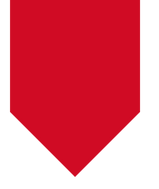 Každý z nich má špecifické výhody a nevýhody
Tipy pre prirodzené myslenie a komunikáciu
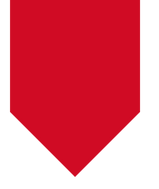 Základné zásady, ktoré vám uľahčia život...
just-training.eu
Ďakujeme za pozornosť